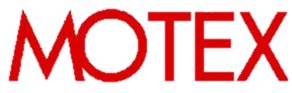 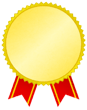 昨年度
製造業導入社数
593件
自工会部工会・サイバーセキュリティ
ガイドラインへの対策できていますか？
工場システムにおけるサイバー・フィジカル・
セキュリティ対策ガイドラインへの対策できていますか？
～工場システム環境の変化～
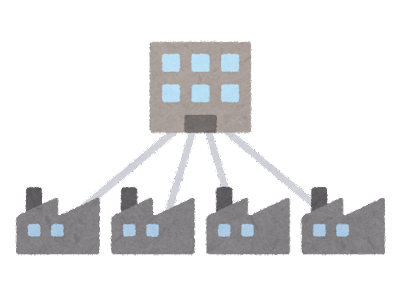 ■IoT化によるクローズド環境からの脱却
■DX化によるクラウド利用 / 管理デバイスの増加
■サプライチェーンのリスク管理
■セキュリティ対策の要求
昨今、セキュリティ対策を要求されるケースが増えております
経済産業省が、工場システムのセキュリティ対策を実施する上で
参考となるような考え方やステップを示すべく
セキュリティガイドラインを2022年11月に策定！
では、いま必要なセキュリティ対策とは？
■運用的対策（システム関連等）
　・ネットワークに接続することによるセキュリティリスクへの対処
　　→システムへの侵入防止、脆弱性への対応
■技術的対策
　・最新の脅威にも対応できるプログラムやサービスの導入
■工場システムサプライチェーン管理
　・自社だけでなく、協力会社や生産子会社経由の攻撃への対策
ガイドライン付属チェックリスト記載の項目に対応するためには…裏面へ
付録のチェックリストをベースに対策方法をご紹介！
カテゴリ：運用的対策（システム関連等）
チェックリスト番号：2-8
・システムへの侵入を可能とする攻撃手法や脆弱性を特定し、脆弱性へ対応している、又は緩和策を講じている。　例：定期的な脆弱性診断
第三者によるセキュリティ診断
Webアプリケーションの脆弱性をチェック
いつもと異なる動きを察知
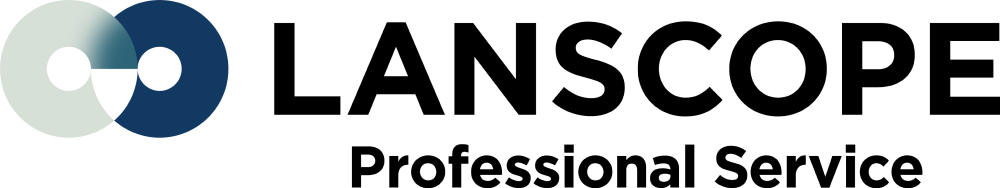 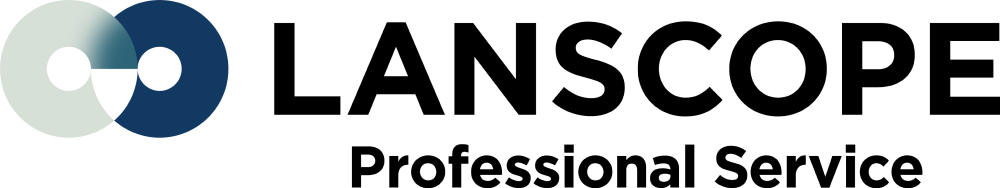 ネットワーク脅威検知パッケージ powered by Darktrace
Webアプリケーション脆弱性診断パッケージ
ガイドラインでは「3.2.2(1)システム構成面での対策」をチェック！
カテゴリ：技術的対策 
チェックリスト番号：3-1
・インストールできる端末にはアンチウィルスソフト又はアプリケーションホワイトリスト（許可リスト）を導入し、インストール不可能な端末では何らかの代替策を導入している。
EDR利用が困難な工場も導入可能なNDR
次世代型AIアンチウィルスソフト
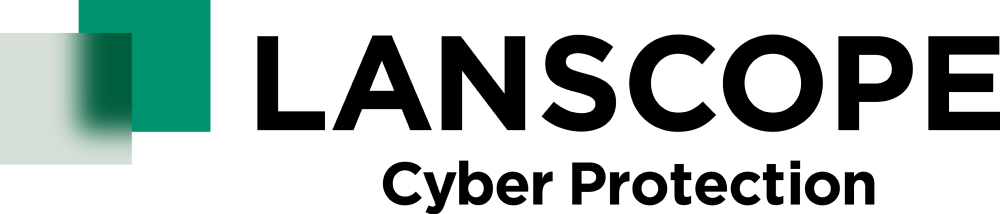 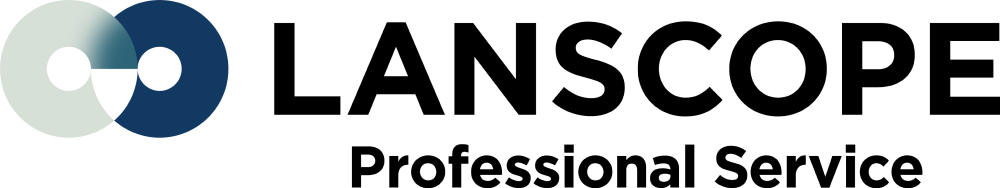 ネットワーク脅威検知パッケージ powered by Darktrace
ガイドラインでは「3.2.2(1)システム構成面での対策」をチェック！
カテゴリ：工場システムサプライチェーン管理
チェックリスト番号：4-4
・サプライチェーン（協力会社、生産子会社など）における工場システムの脅威、影響度、対応状況（内部及び/または外部監査実施など）を把握できている。
協力会社、生産子会社の
セキュリティリスクを簡単にチェック
協力会社、生産子会社の
セキュリティリスクを簡単にチェック
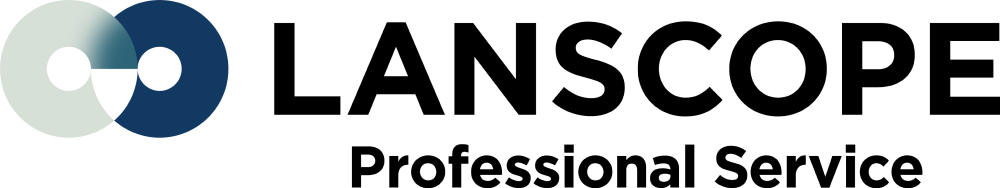 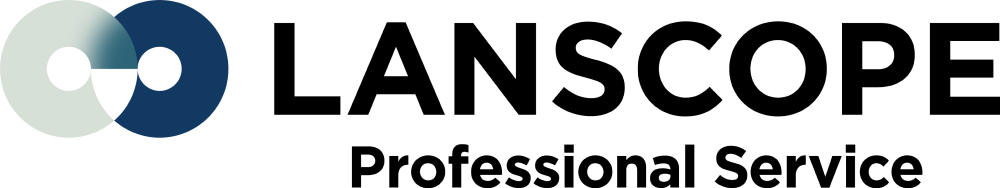 サイバーリスク評価パッケージ powered by Panorays
グループレポーティング診断パッケージ
ガイドラインでは「3.3(2)サプライチェーン対策」をチェック！
引用：⼯場システムにおけるサイバー・フィジカル・セキュリティ対策ガイドライン Ver 1.0
詳細は「sales@motex.co.jp」までお問い合わせください
エムオーテックス株式会社
●お問い合わせ先
●お問い合わせ窓口：営業部
【大　阪】〒532-0011 大阪市淀川区西中島5-12-12　エムオーテックス新大阪ビル
【東　京】〒108-0073 東京都港区三田3-5-19 住友不動産東京三田ガーデンタワー22F
【名古屋】〒460-0003 名古屋市中区錦1-11-11　名古屋インターシティ3F
【九　州】〒812-0011 福岡市博多区博多駅前1-15-20　NMF博多駅前ビル2F
  06-6308-8980(大阪・九州)　03-3455-1811(東京)　052-253-7346(名古屋)
© MOTEX Inc.
引用：「⼯場システムにおけるサイバー・フィジカル・セキュリティ対策ガイドライン」概要資料
引用：⼯場システムにおけるサイバー・フィジカル・セキュリティ対策ガイドライン Ver 1.0